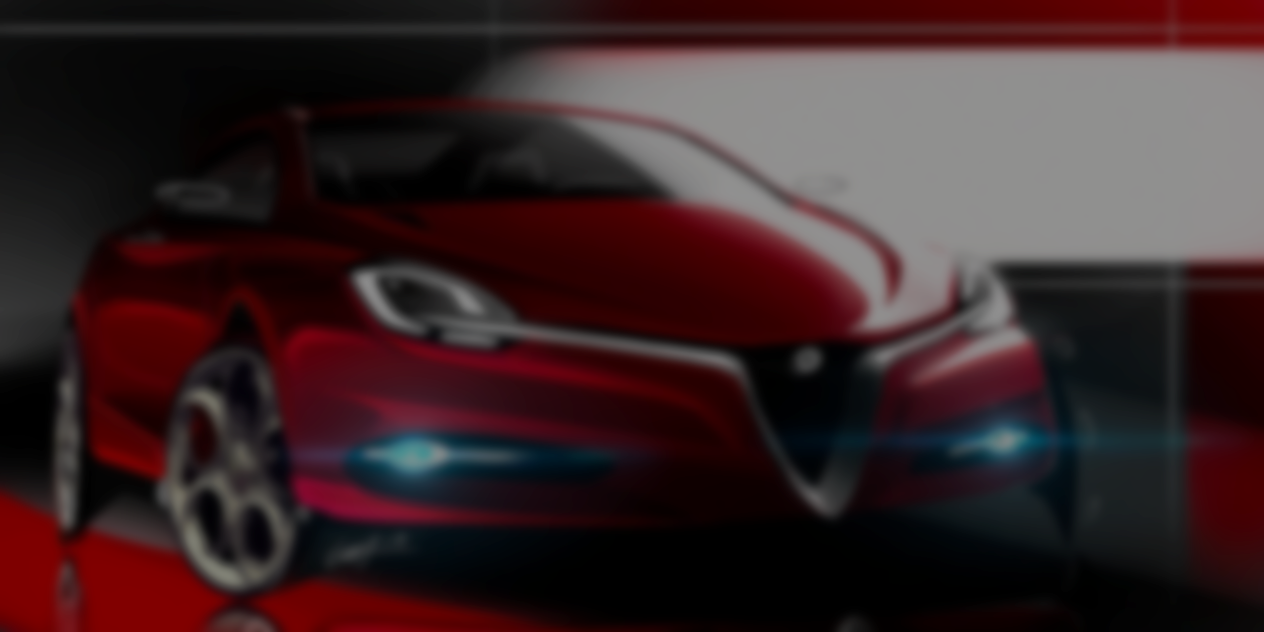 DISEÑO  AUTOMOTRÍZ
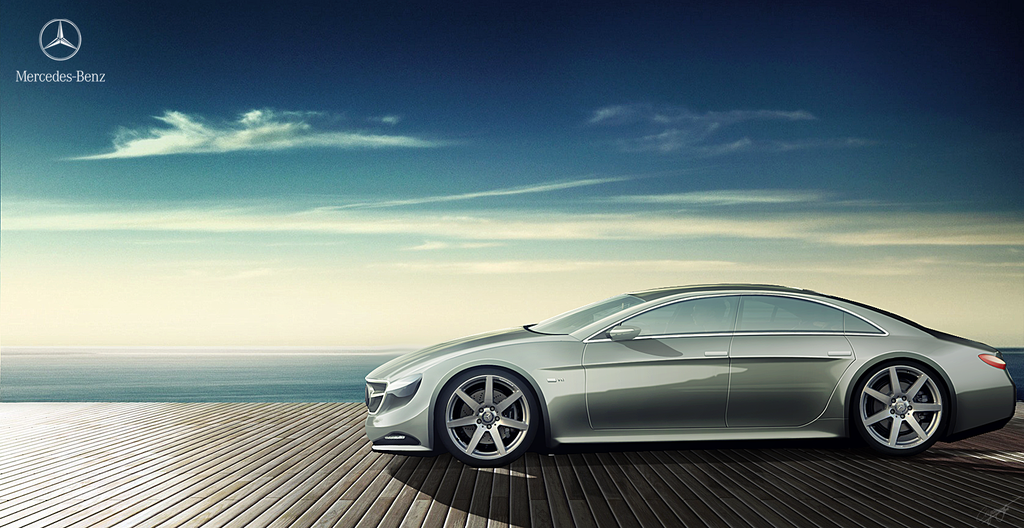 Proyecto DAutomotrizUFT
“Diseñar el concepto de un vehículo pensado para el público venezolano”
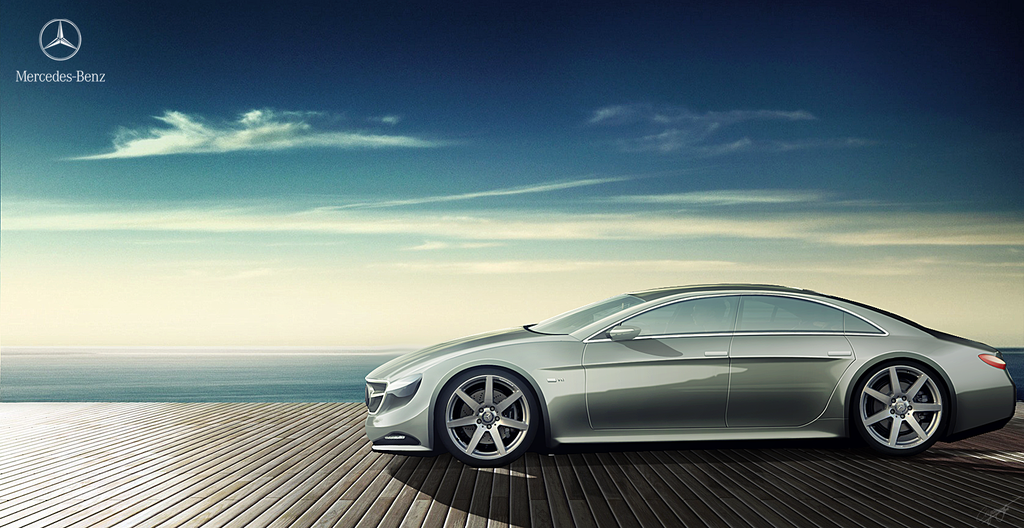 Proyecto DAutomotrizUFT
“Diseñar el concepto de un vehículo pensado para el público venezolano”
Imagine por un segundo que junto a sus compañeros, es parte de un equipo multidisciplinario de diseñadores automotrices de una reconocida firma de diseño, que va a presentar un novedoso concepto de un vehículo el día 26/01/2015 en el Foro de Mtto Mecánico de la Universidad Fermín Toro

Pautas del proyecto

-Atractivo a la vista
-Presentar características que lo hagan competitivo frente al mercado venezolano
-Innovador y único 
-Integrar tecnología con simplicidad
-Seleccionar justificadamente cada uno de los componentes (motor, transmisión, chasis, suspensión, frenos y dirección)
-Seleccionar justificadamente el tipo de vehículo (clase A, B C, etc. Sedán, SUV deportivo etc.) 
-Justificar la integración de cada tecnológica seleccionada
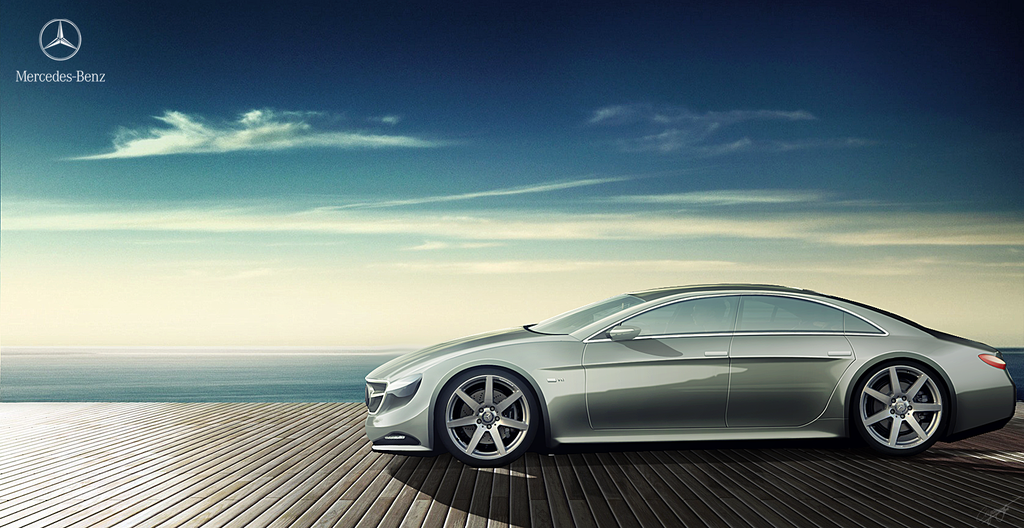 Proyecto DAutomotrizUFT
“Diseñar el concepto de un vehículo pensado para el público venezolano”
Algunas recomendaciones

-Es válido seleccionar componentes ya existentes de otros vehículos e integrarlos como por ejemplo: el chasis de un Chery A3 (Orinoco) con un motor de Ford con sistema Ecoboost y una carrocería diseñada con un sentido de identidad  venezolano. Sin embargo, al hacer esto se deben considerar los factores económicos.
-Si lo desea puede presentar el concepto en forma de Brochure (Catálogo de producto) pero aún así debe entregar un trabajo escrito
-Se recomienda elegir al menos un punto fuerte de venta que ayude a crear sentido de pertenencia de los venezolanos con el vehículo, por encima de  cualquier otro
-Recuerde que los límites son los que ud mismo se coloca, sea creativo
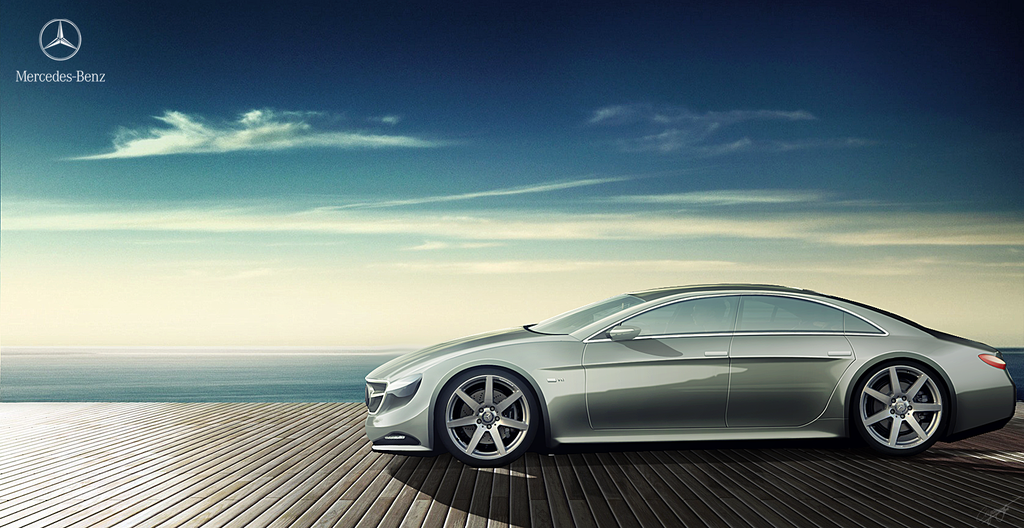 Proyecto DAutomotrizUFT
“Diseñar el concepto de un vehículo pensado para el público venezolano”
Criterios de evaluación para el proyecto

-Investigación previa (4ptos)
	integración de tecnología de seguridad
	Ahorro de energía (eléctrica o de combustible)
	Tecnología de interacción piloto-automóvil
-Innovación (5ptos) 
-Posible realización en los próximos 5 años (3ptos)
-Investigación de antecedentes (3ptos)
-Identificación del punto fuerte de venta (1pto)
-Presentación sin errores ortográficos (2ptos)
-Elaboración de concepto incluyendo selección del nombre (2ptos)
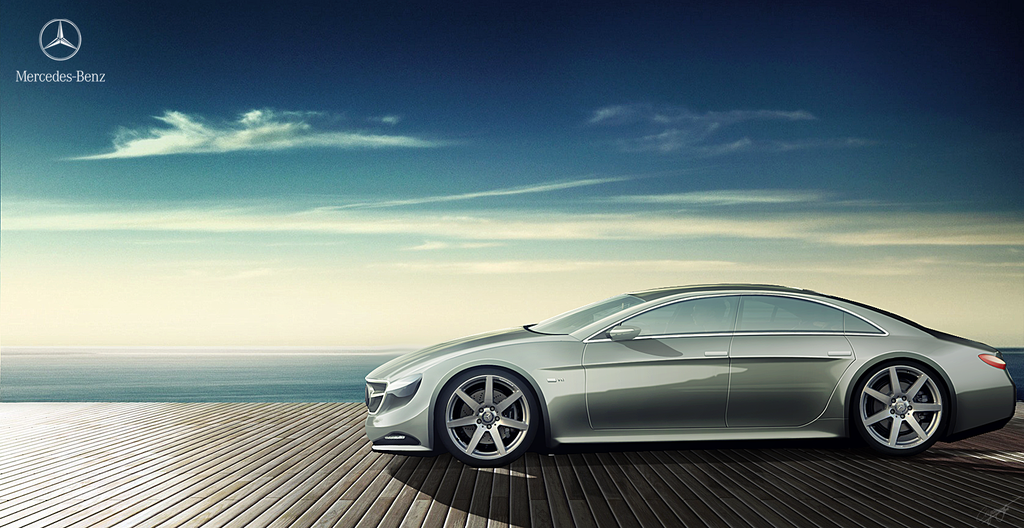 Proyecto DAutomotrizUFT
“Diseñar el concepto de un vehículo pensado para el público venezolano”
Criterios de evaluación para la presentación

-Exponer dentro del límite de tiempo de 20 a 25 min 
-Debe presentarse bajo las instrucciones de “como crear una presentación efectiva”
-Cautivar y mantener la atención del público
-No debe haber errores ortográficos
-Es importante resaltar algunos puntos de interés para el público
-Puntualidad
-Buena modulación y todo de voz
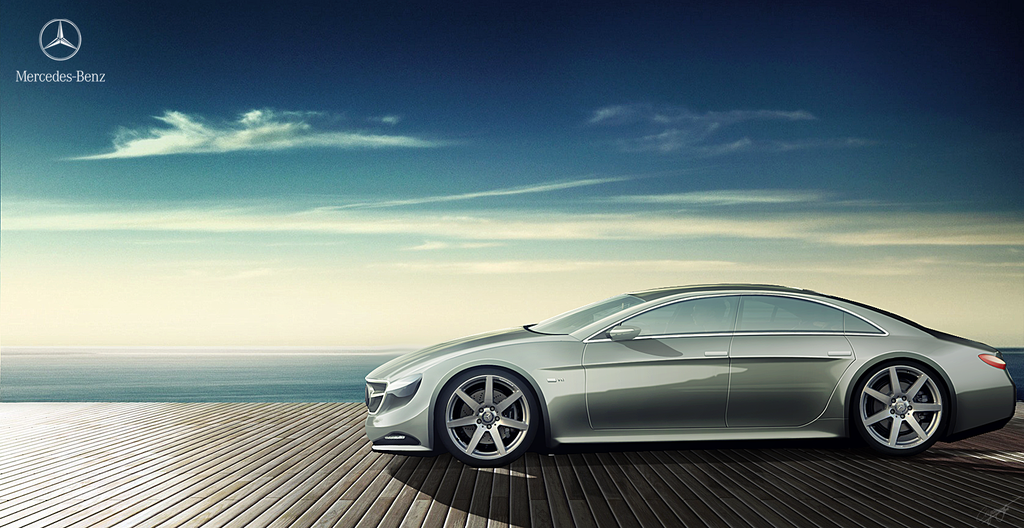 Proyecto DAutomotrizUFT
“Diseñar el concepto de un vehículo pensado para el público venezolano”
Criterios de evaluación para la presentación
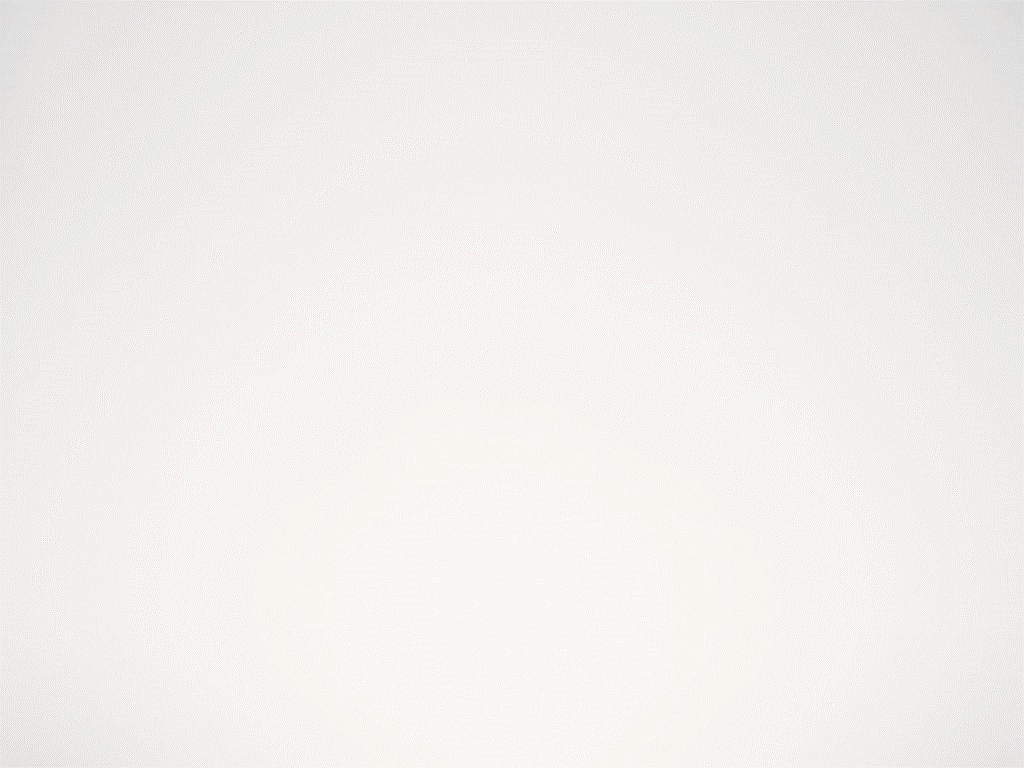 www.DautomotrizUFT.weebly.com
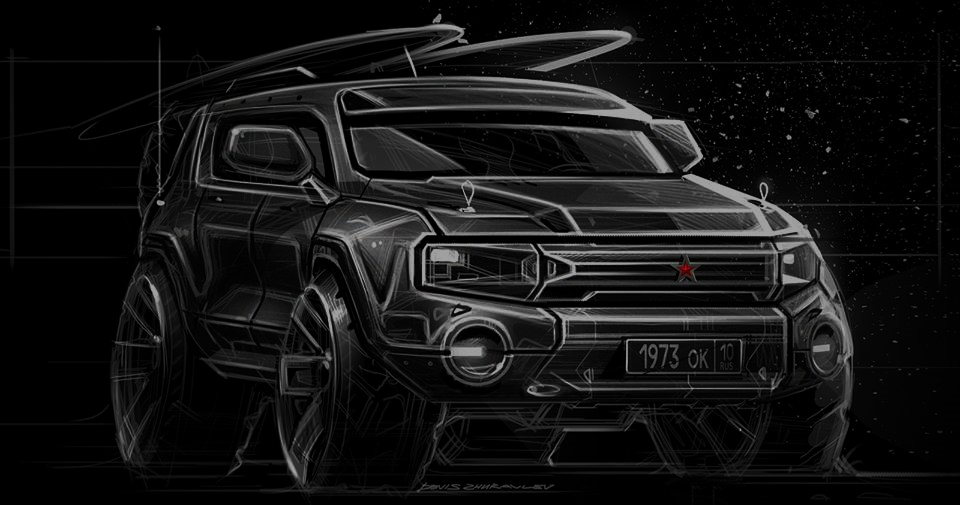 No encontré el vehículo de mis sueños así que he decidido construirlo yo mismo
Ferdinand Porsche